CHÍNH TẢ
Tiếng đàn ba-la-lai-ca trên sông Đà
Yêu cầu cần đạt
Hiểu nội dung bài viết chính tả: Tiếng đàn ba-la-lai-ca trên sông Đà
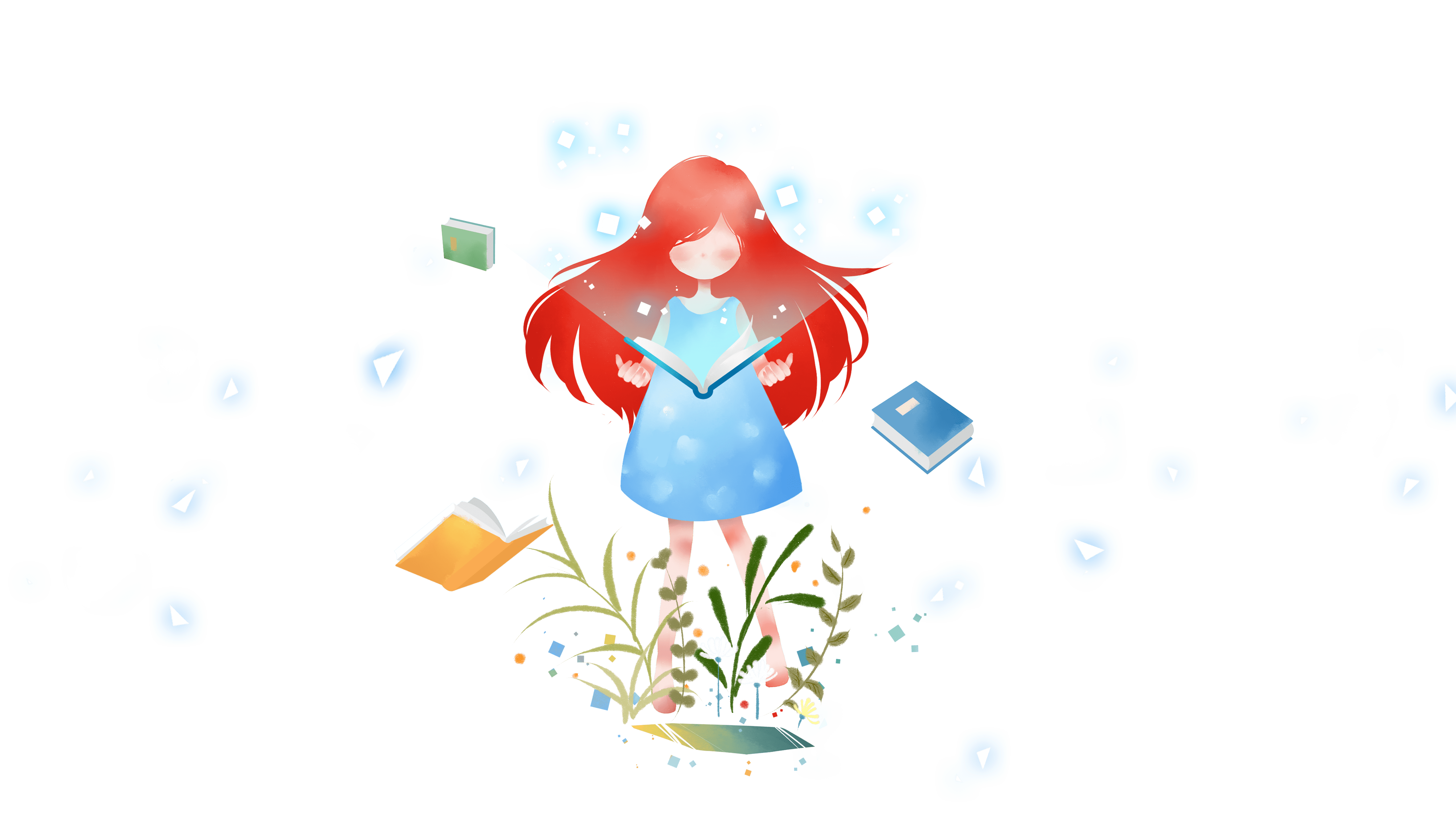 1
Viết đúng bài  chính tả. Trình bày đúng các khổ thơ, dòng thơ theo thể thơ tự do.
2
3
Hoàn thành đúng các bài tập chính tả.
Có ý thức viết đúng chính tả.
4
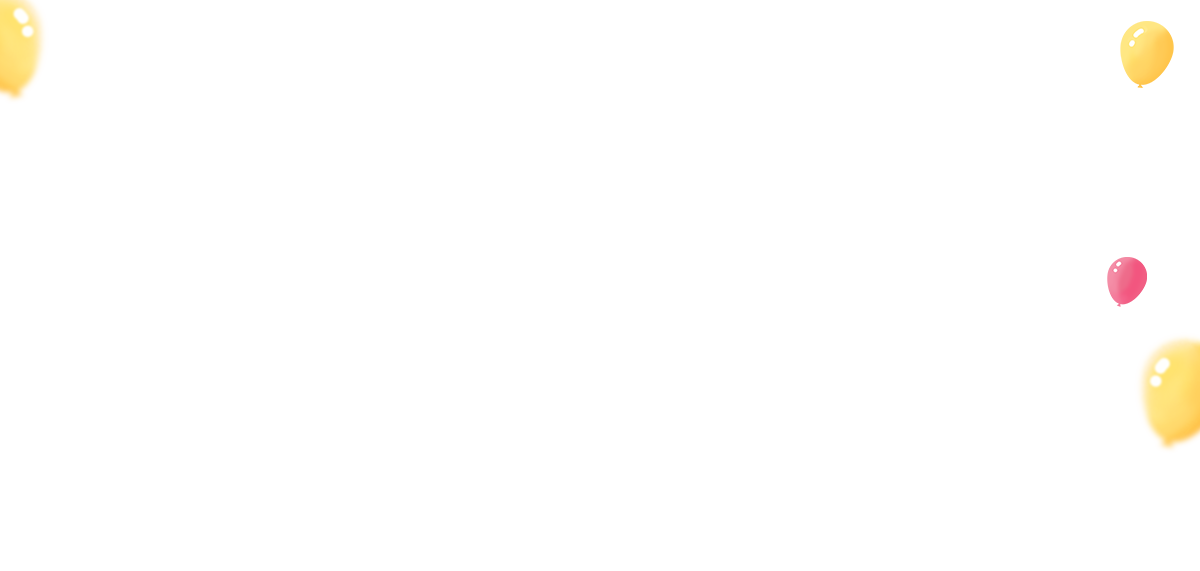 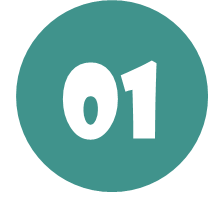 KHÁM PHÁ
Môn : Chính tả(Nhớ - viết)
Tiếng đàn ba-la-lai-ca trên sông Đà
Trên sông Đà
Một đêm trăng chơi vơi
Tôi đã nghe tiếng ba-la-lai-ca
Một cô gái Nga mái tóc màu hạt dẻ
Ngón tay đan trên những sợi dây đồng.
[Speaker Notes: Thiết kế: Hương Thảo – Zalo 0972.115.126. Các nick khác đều là giả mạo, ăn cắp chất xám]
Ngày mai
Chiếc đập lớn nối liền hai khối núi
Biển sẽ nằm bỡ ngỡ giữa cao nguyên
Sông Đà chia ánh sáng đi muôn ngả
Từ công trình thủy điện lớn đầu tiên.
Lúc ấyCả công trường say ngủ cạnh dòng sôngNhững tháp khoan nhô lên trời ngẫm nghĩNhững xe ủi, xe ben sóng vai nhau nằm nghỉChỉ còn tiếng đàn ngân ngaVới một dòng trăng lấp loáng sông Đà.
                                             Quang Huy
[Speaker Notes: Thiết kế: Hương Thảo – Zalo 0972.115.126. Các nick khác đều là giả mạo, ăn cắp chất xám]
a
Bài thơ ca ngợi cảnh đẹp kì vĩ của công trường thủy điện sông Đà cùng với tiếng đàn ba-la-lai-ca trong ánh trăng và ước mơ về tương lai tươi đẹp khi công trình hoàn thành.
Bài thơ ca ngợi điều gì?
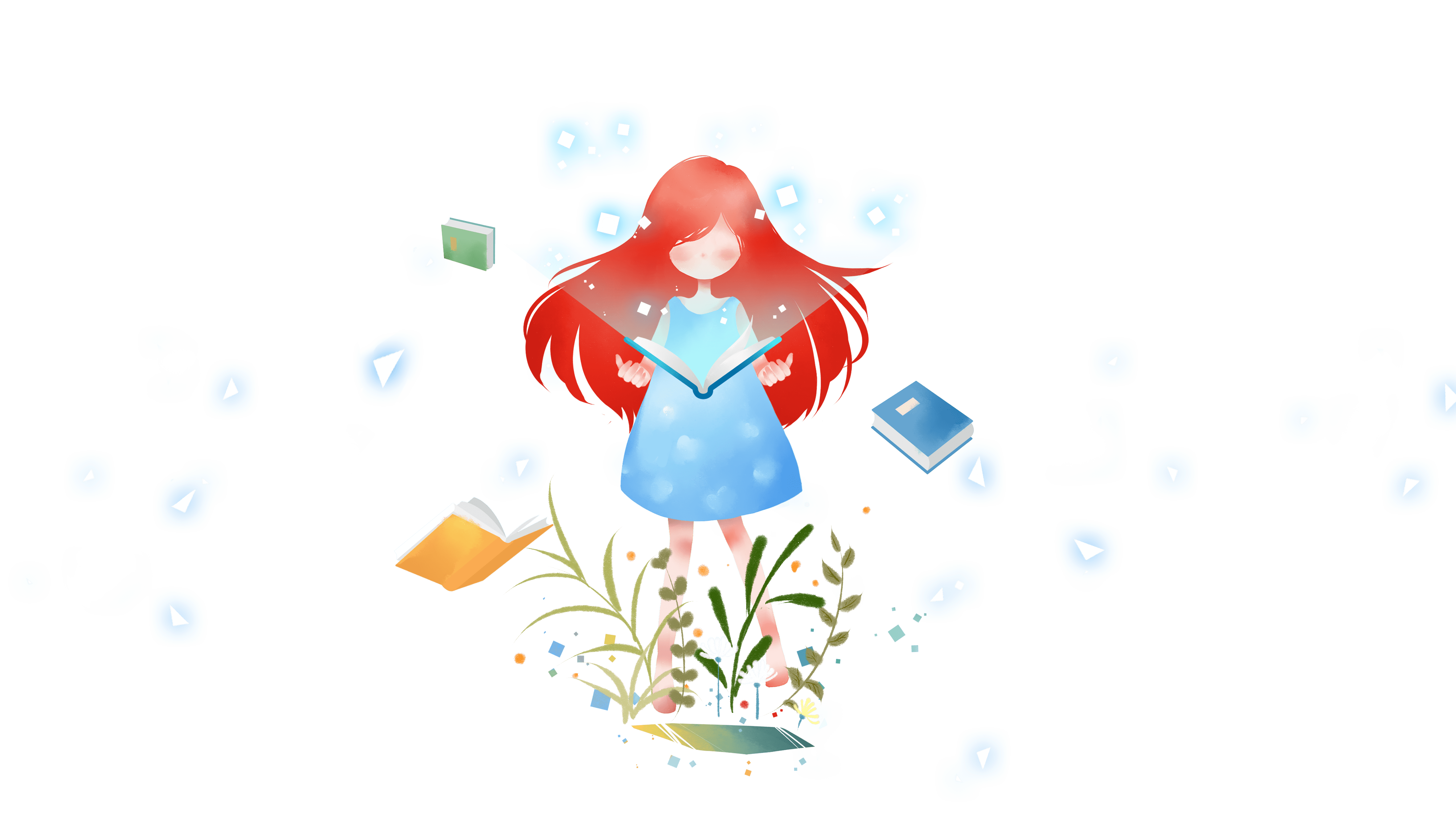 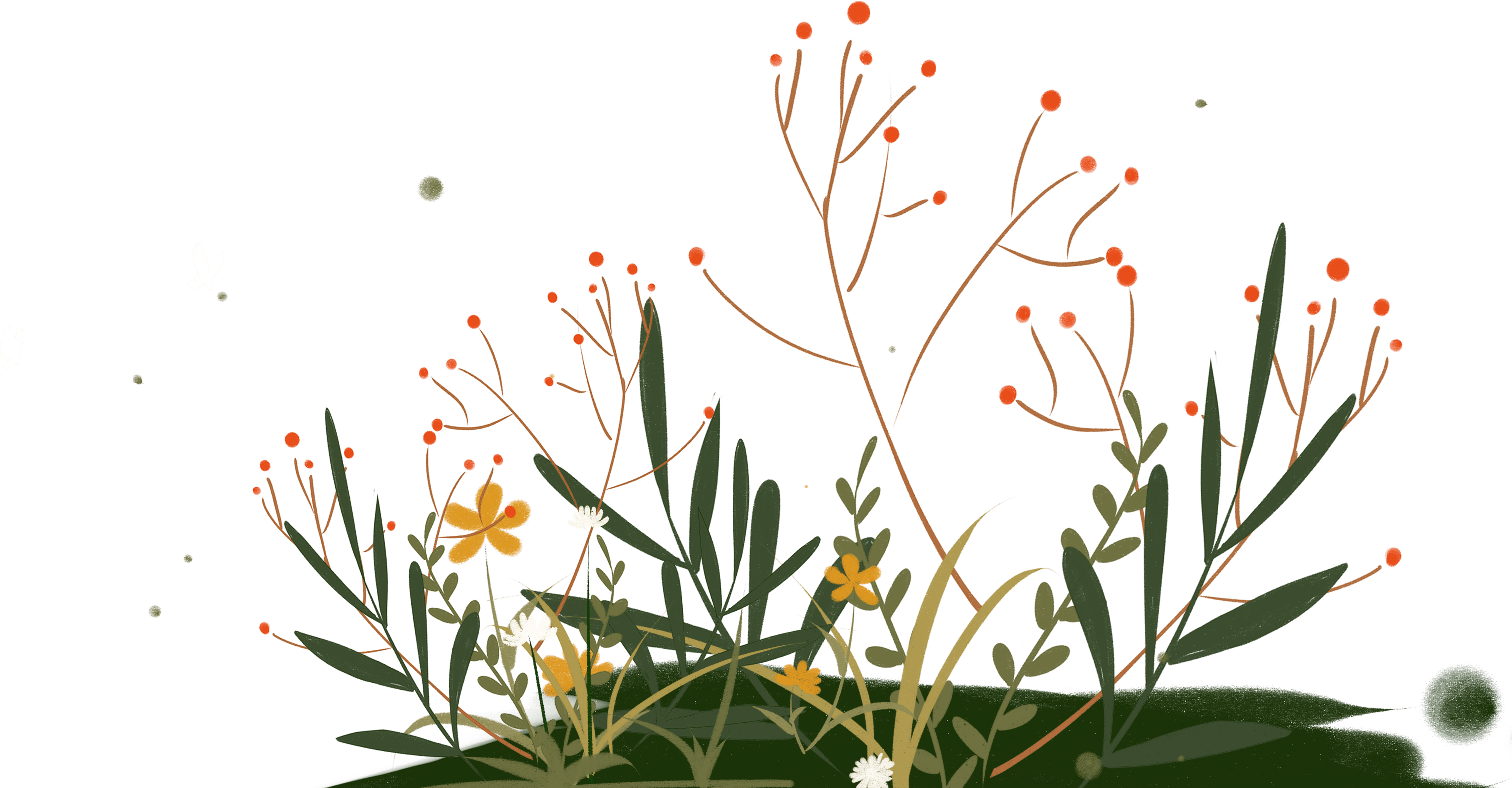 [Speaker Notes: Thiết kế: Hương Thảo – Zalo 0972.115.126. Các nick khác đều là giả mạo, ăn cắp chất xám]
a
- ba-la-lai-ca
- ngẫm nghĩ
- tháp khoan
Luyện viết từ khó
- lấp loáng
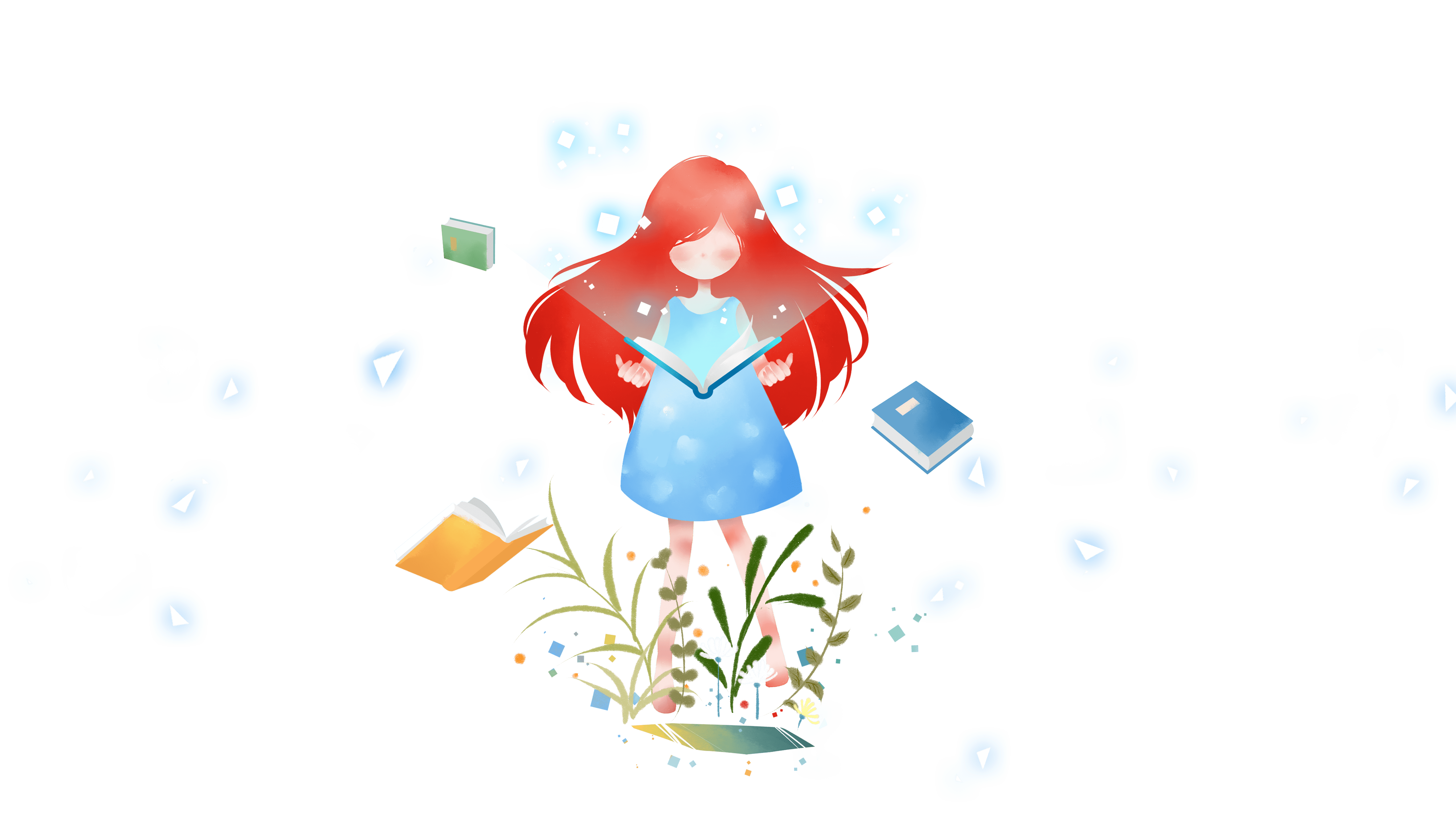 - bỡ ngỡ
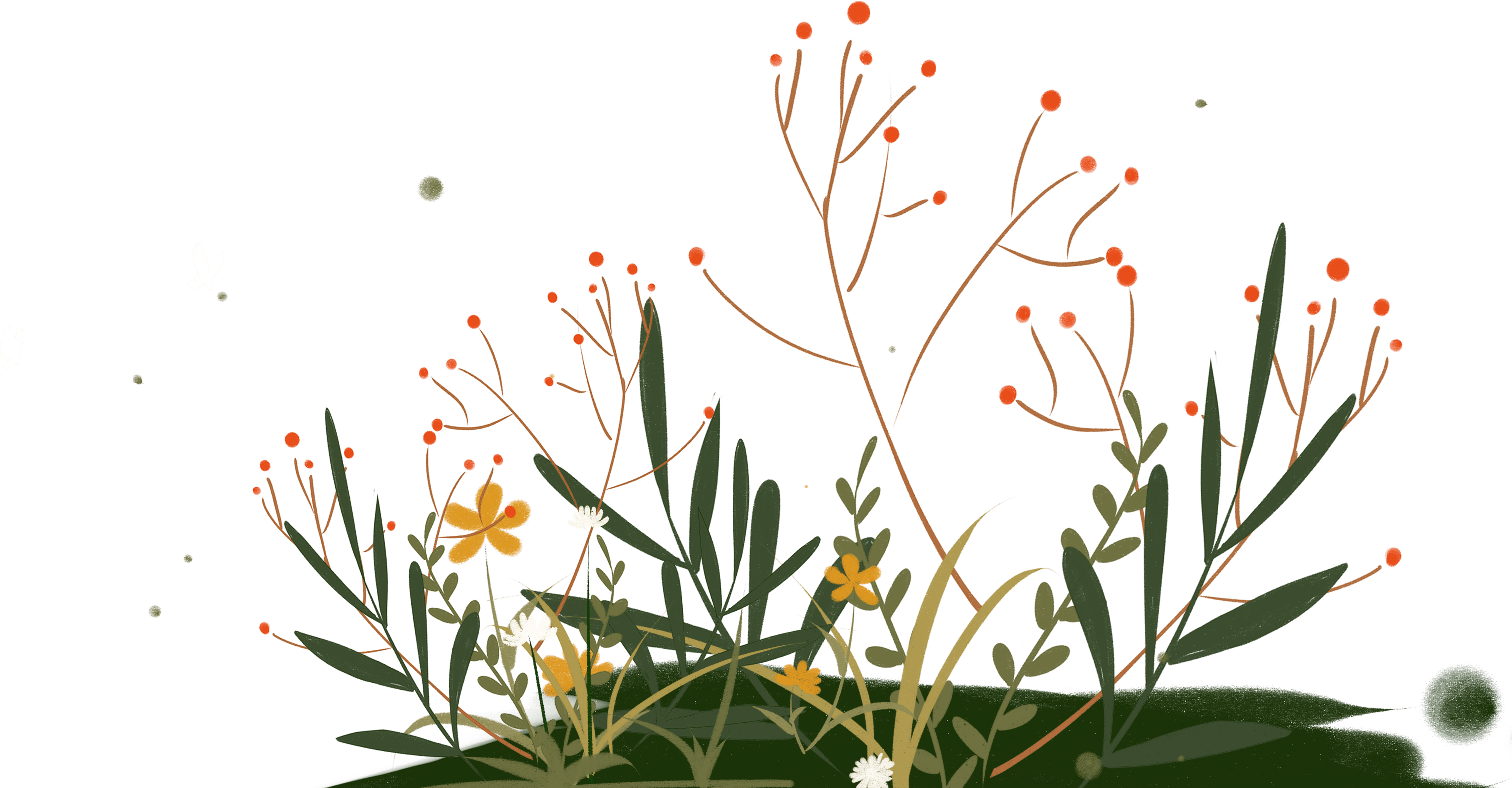 - muôn ngả
[Speaker Notes: Thiết kế: Hương Thảo – Zalo 0972.115.126. Các nick khác đều là giả mạo, ăn cắp chất xám]
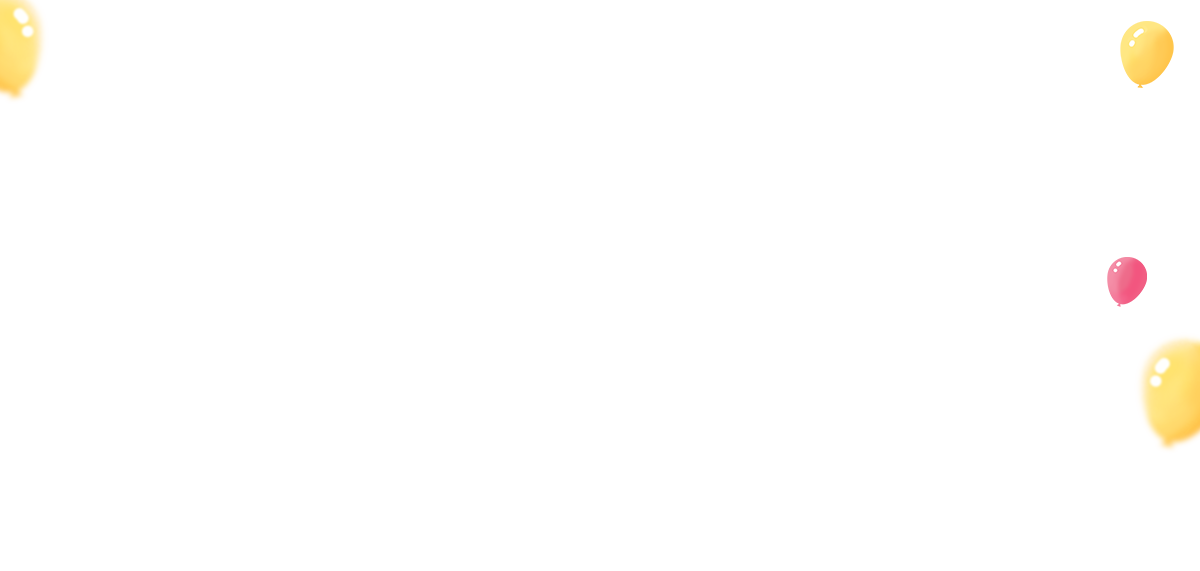 Nhớ - viết
Tiếng đàn ba-la-lai-ca trên sông Đà
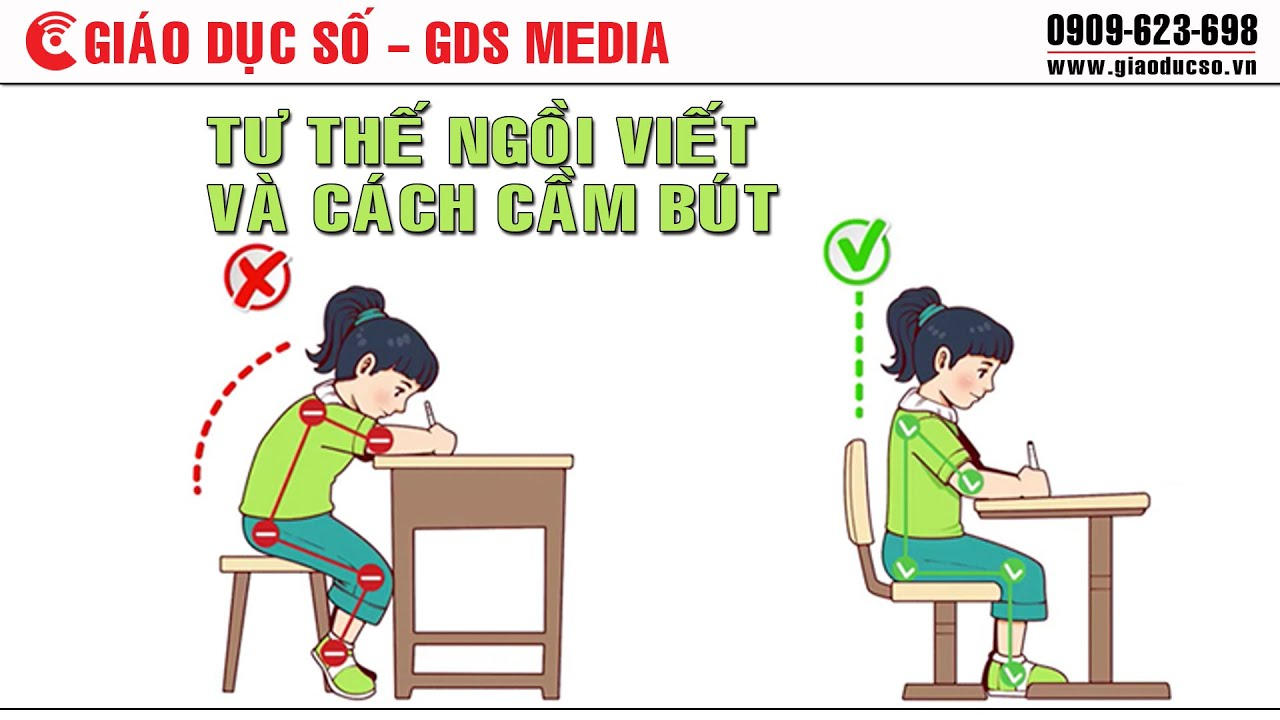 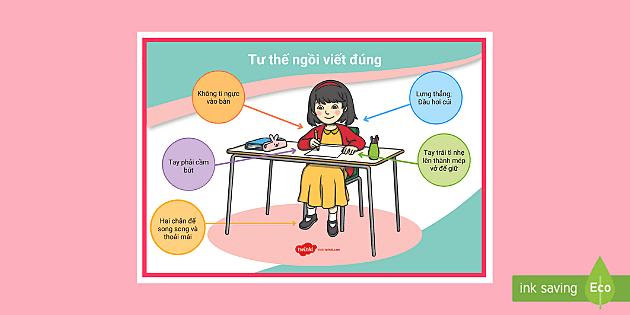 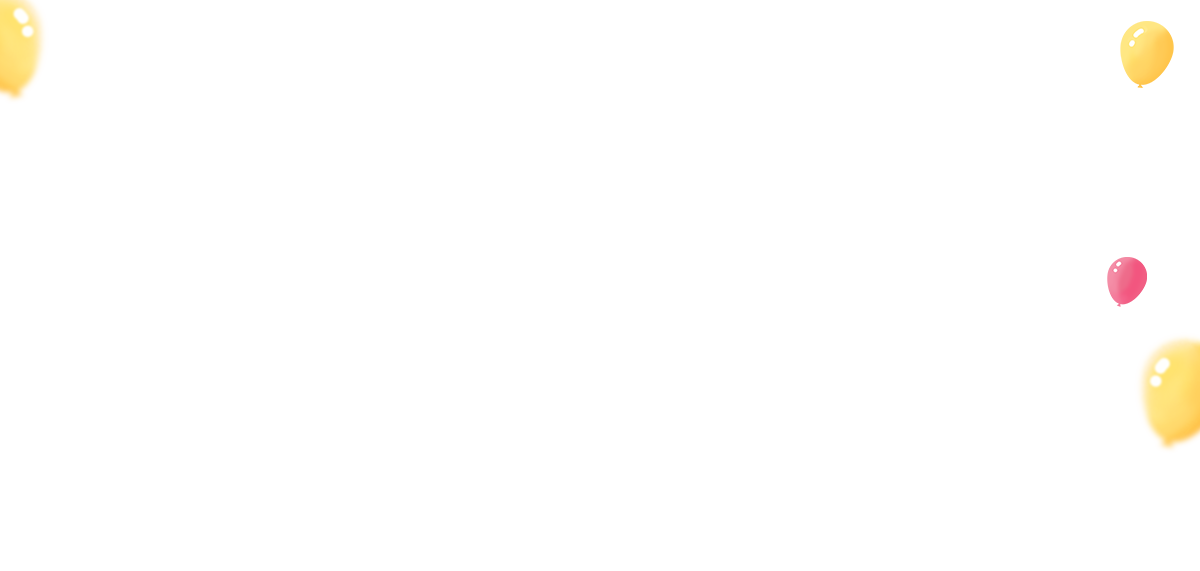 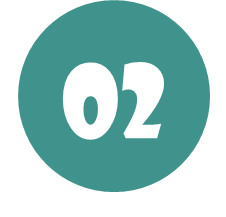 LUYỆN TẬP
a
Bài 2: b) Mỗi cột trong bảng dưới đây ghi một cặp tiếng chỉ khác nhau ở âm cuối n hay ng. Hãy tìm những từ ngữ có tiếng đó.
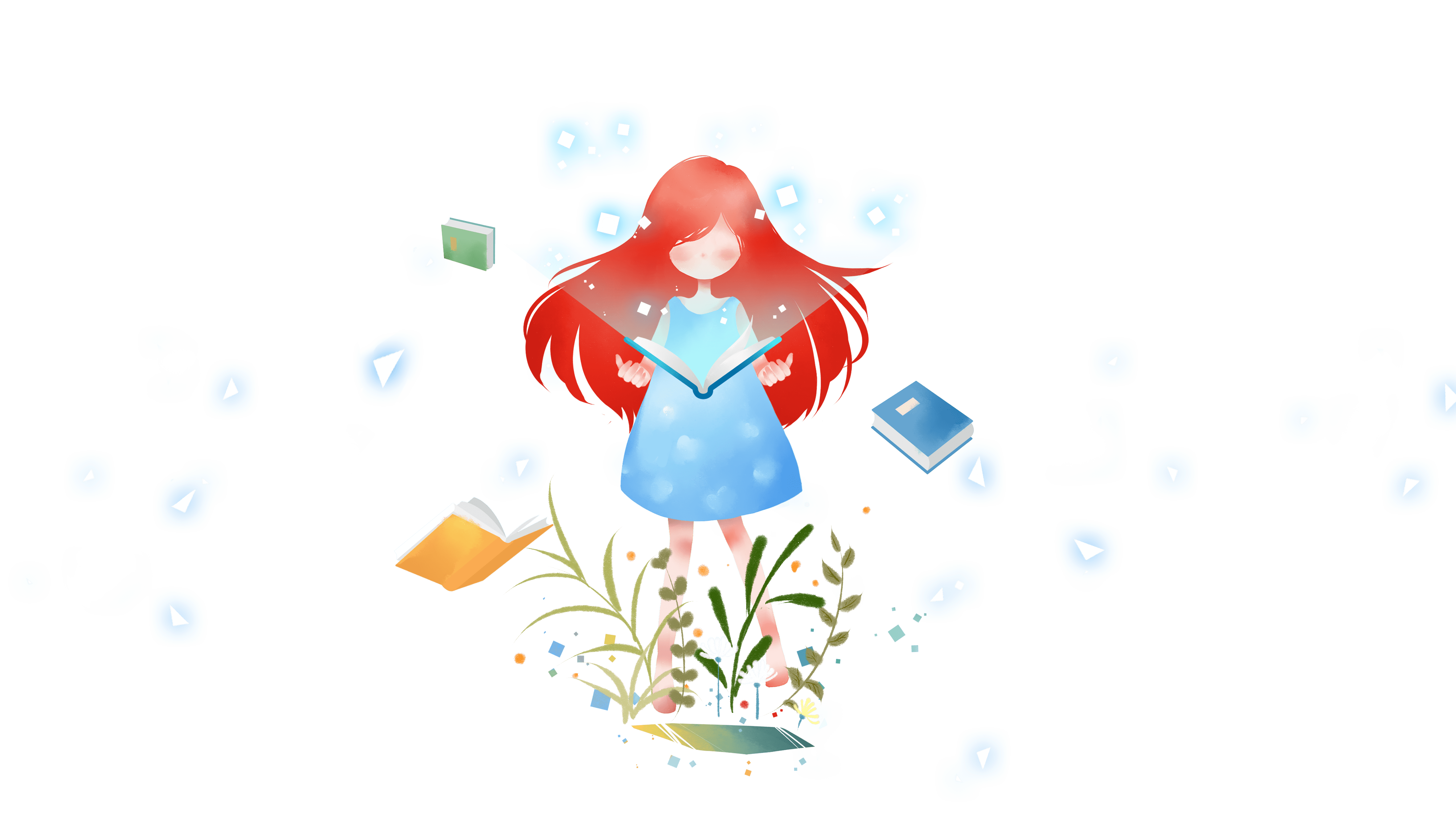 M: lan man / mang vác
khai man / có mang,
vần thơ / vầng trăng,
vươn vai / vương tơ…
buôn bán / buông xuôi,
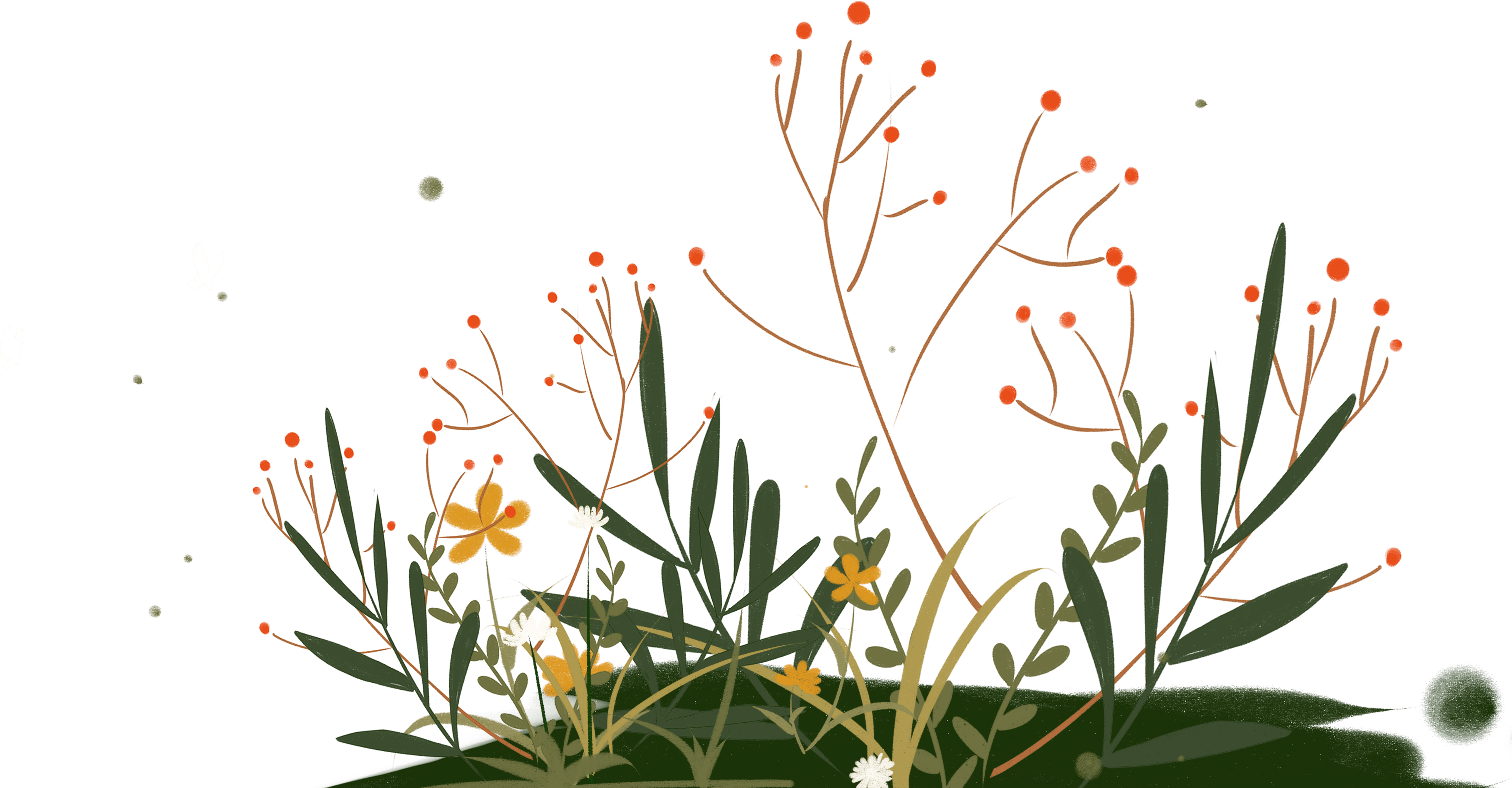 [Speaker Notes: Thiết kế: Hương Thảo – Zalo 0972.115.126. Các nick khác đều là giả mạo, ăn cắp chất xám]
a
Bài 3: Thi tìm Từ nhanh
a) Các từ láy âm đầu :
Mẫu : long lanh
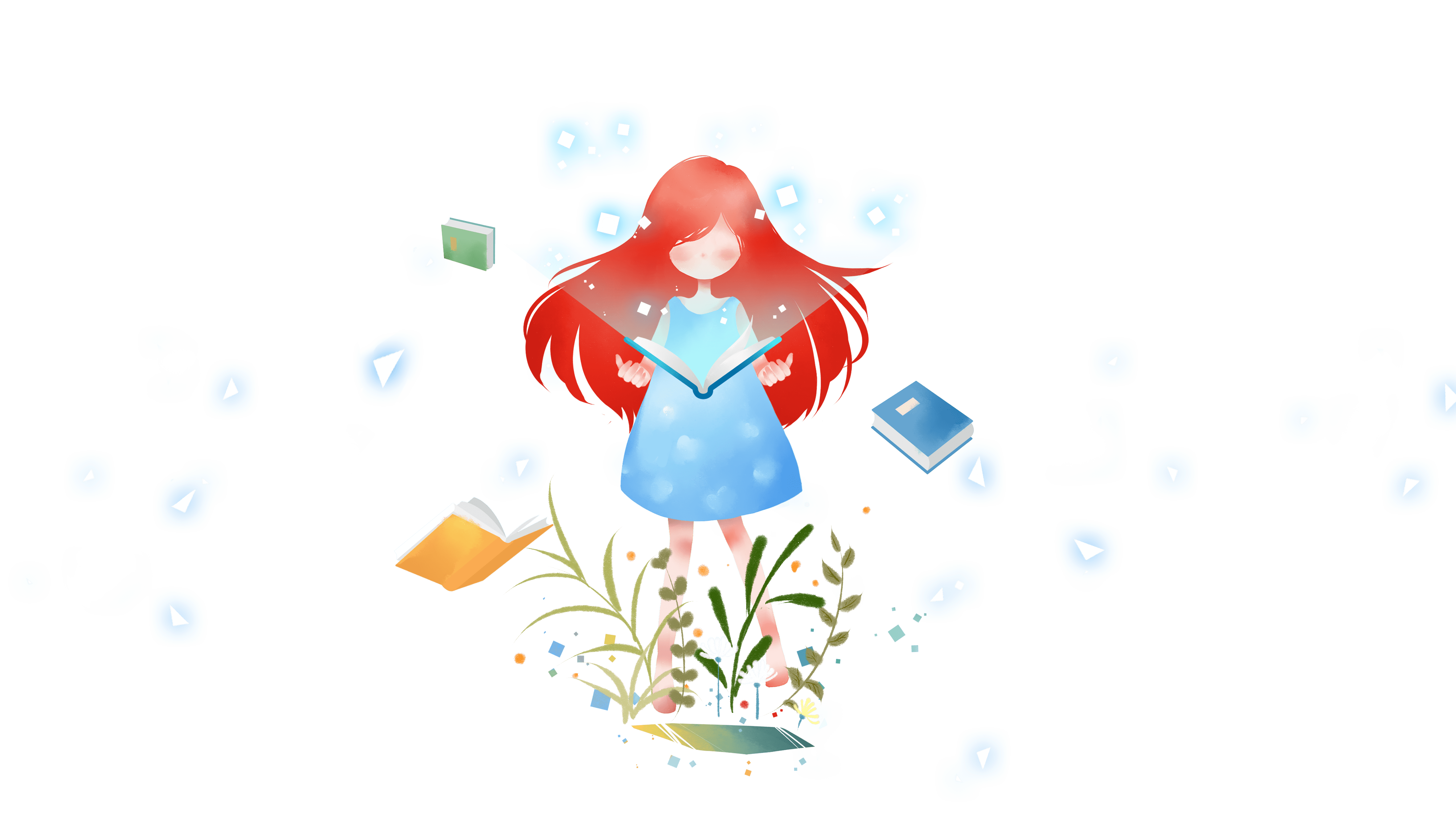 b) Các từ láy vần có âm cuối ng:
Mẫu : lóng ngóng
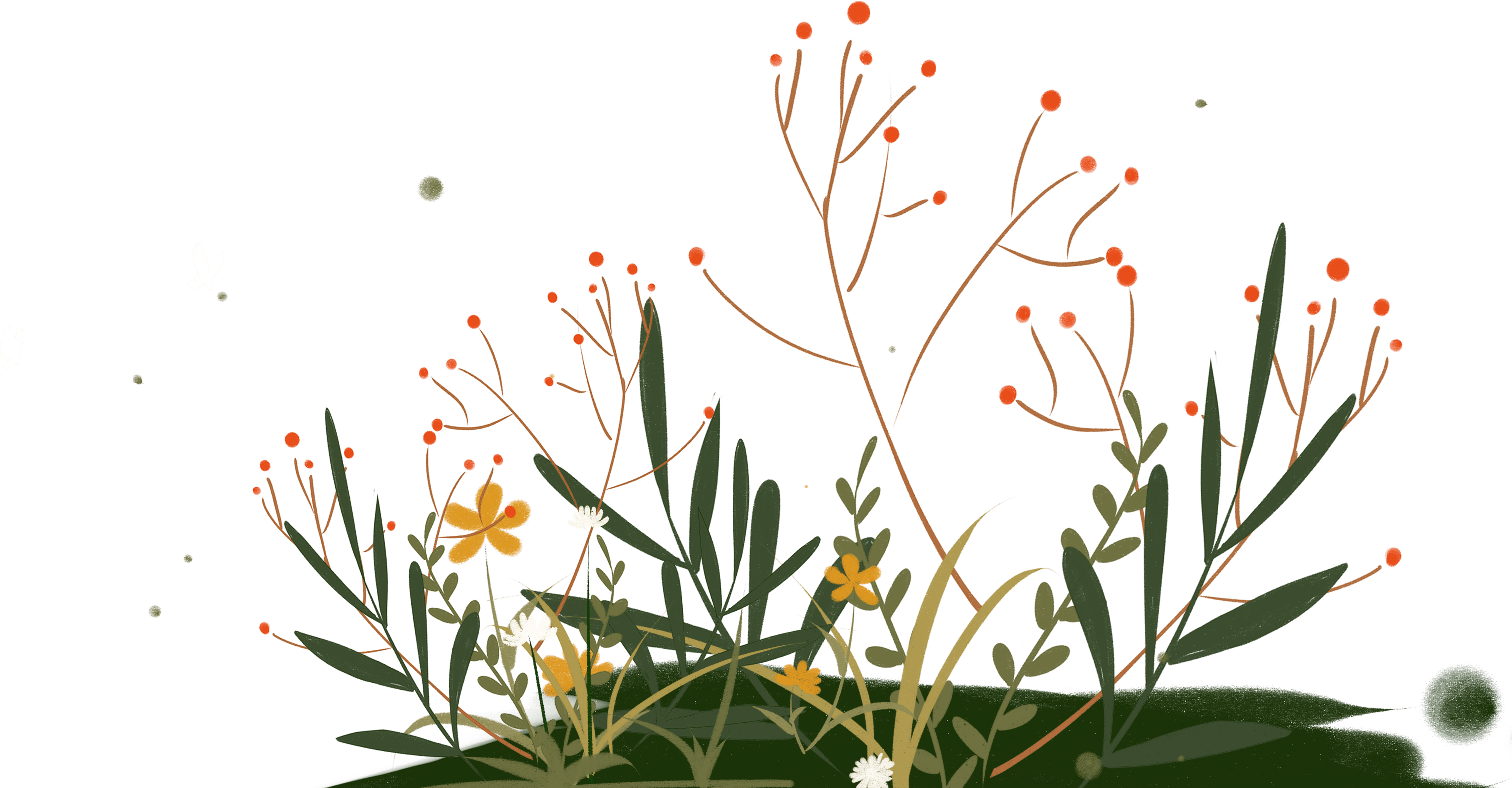 [Speaker Notes: Thiết kế: Hương Thảo – Zalo 0972.115.126. Các nick khác đều là giả mạo, ăn cắp chất xám]
a
Bài 3: Thi tìm Từ nhanh
a) Các từ láy âm đầu “ l ” :
- la liệt, la lối, lả lơi, lạ lẫm, lạ lùng, lạnh lùng, lạc lõng, lai láng, lanh lảnh, lành lặn, lành lạnh, lảnh lót, lay lắt, lấp lóa...
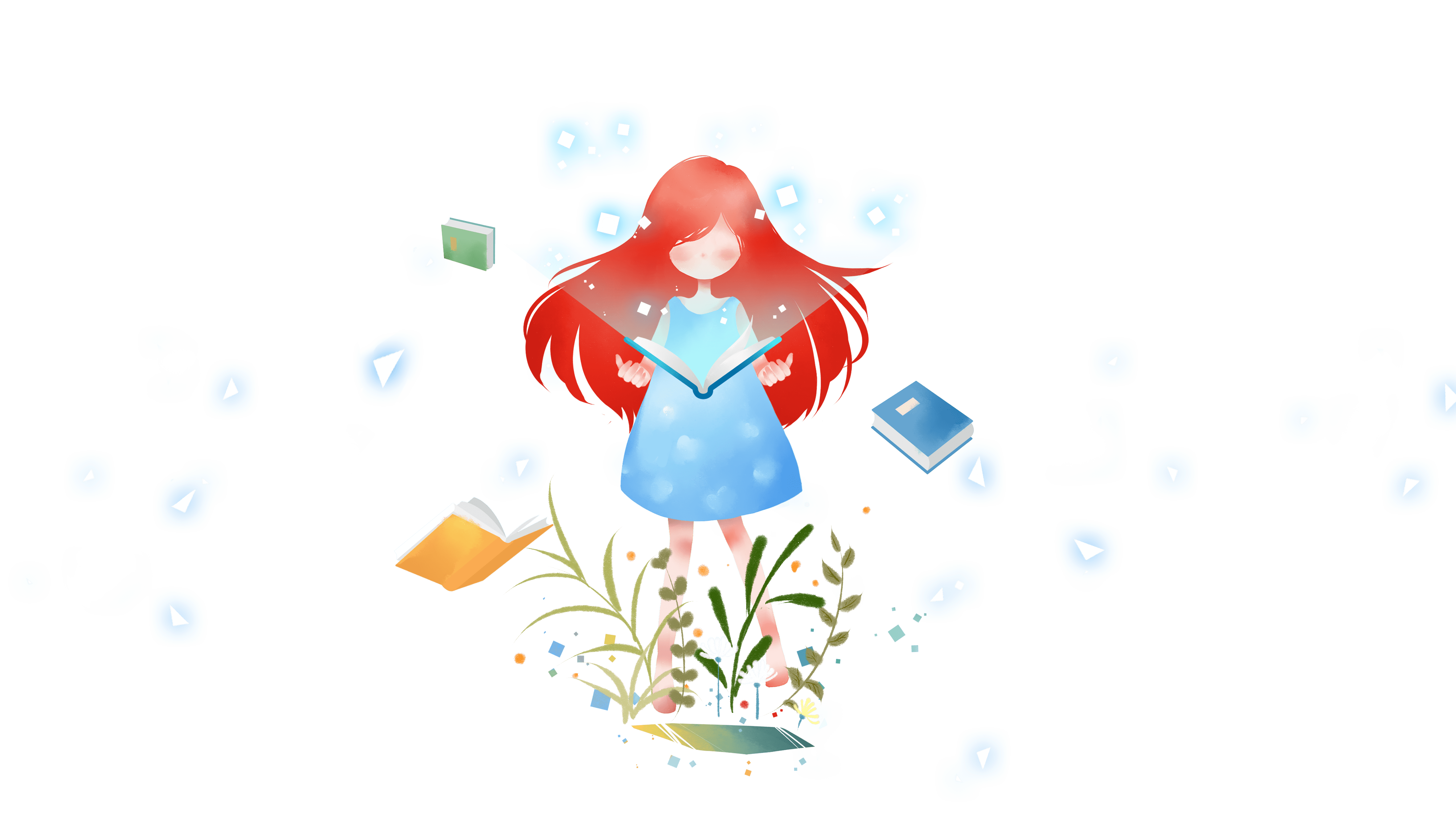 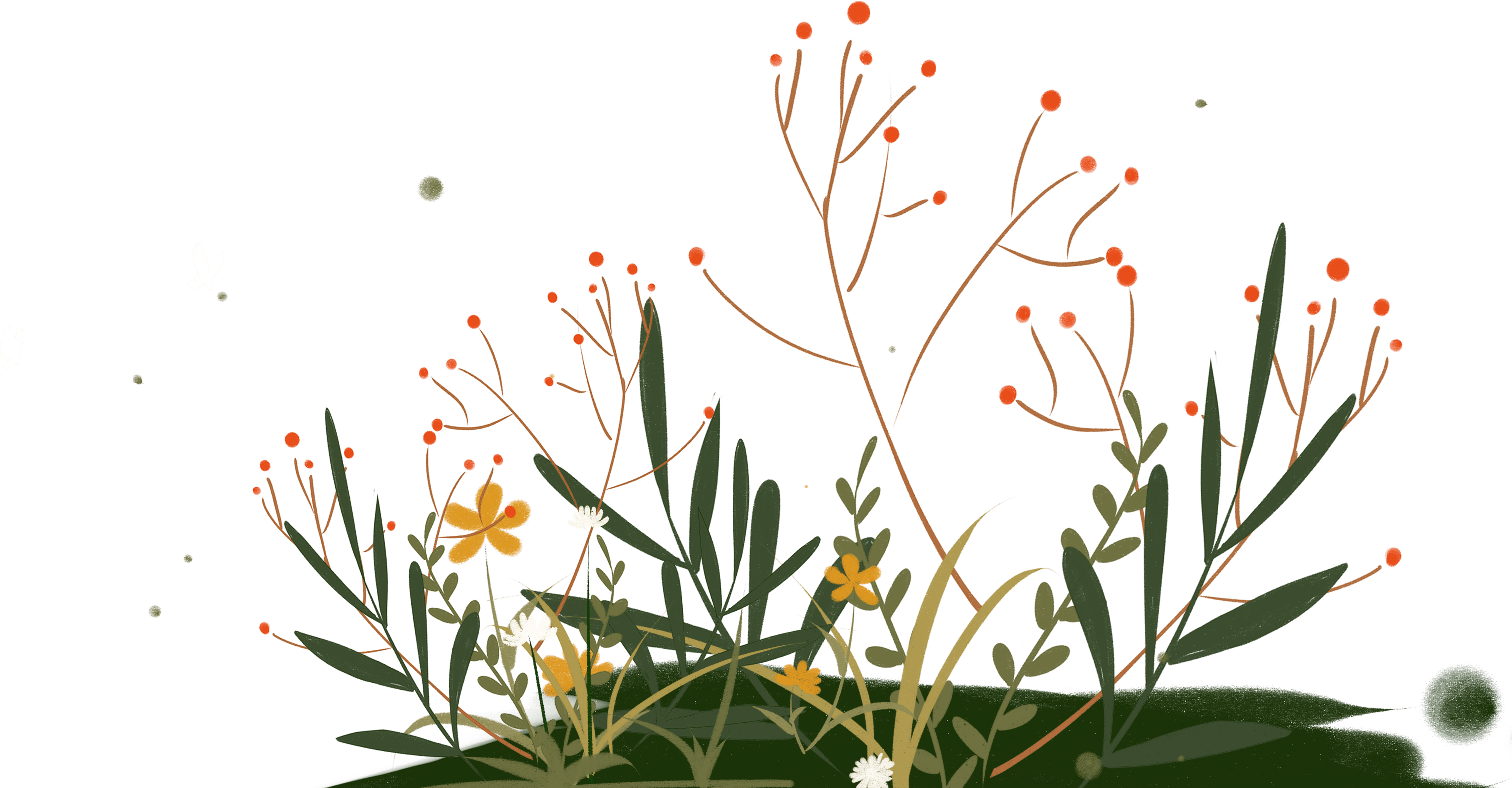 [Speaker Notes: Thiết kế: Hương Thảo – Zalo 0972.115.126. Các nick khác đều là giả mạo, ăn cắp chất xám]
a
Bài 3: Thi tìm Từ nhanh
b) Các từ láy vần có âm cuối ng:
- lang thang, loáng thoáng, chang chang, vang vang, văng vẳng, lõng bõng, loạng choạng, thoang thoảng, trăng trắng, lông bông, leng keng, lùng bùng, lúng túng ...
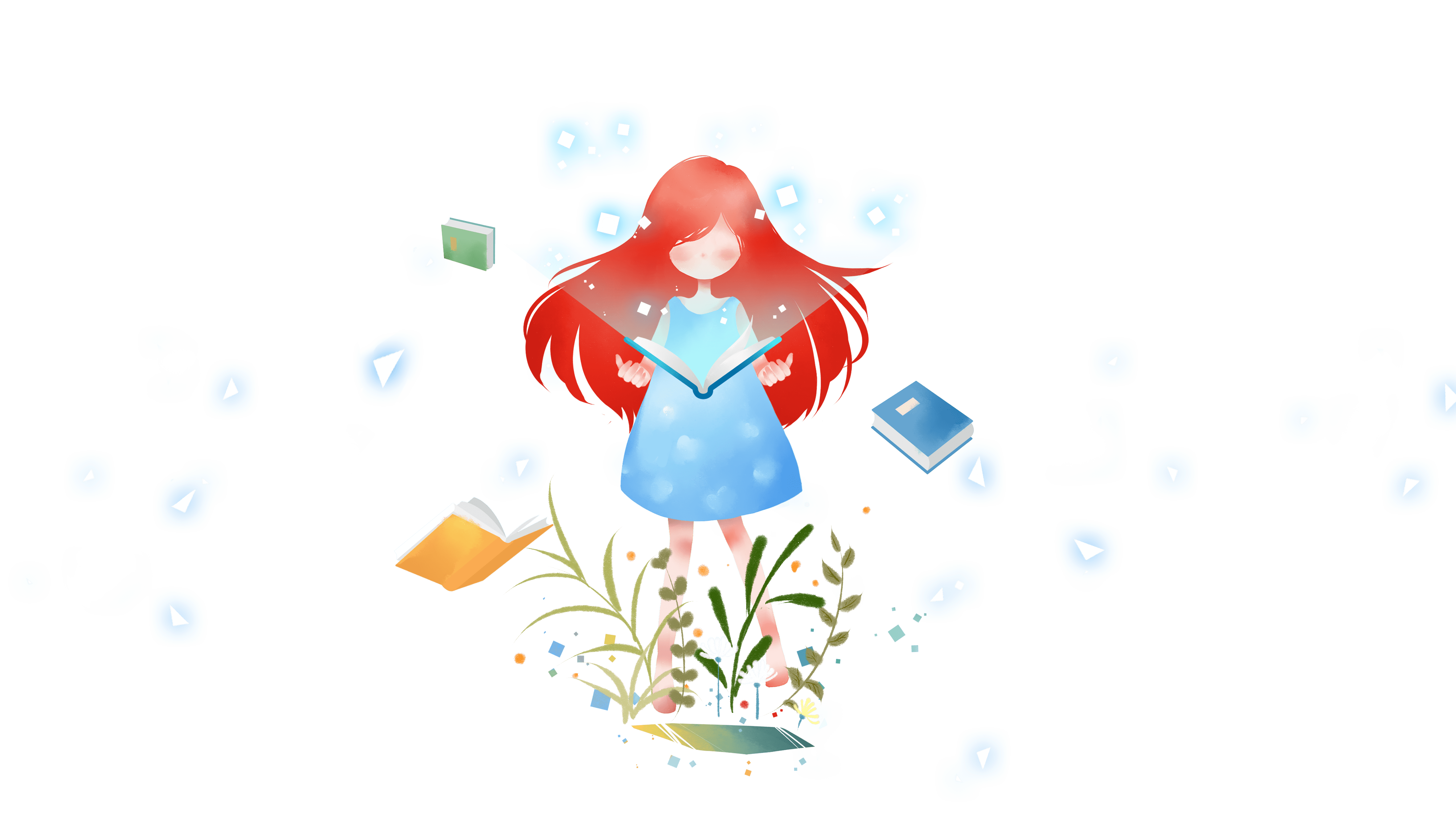 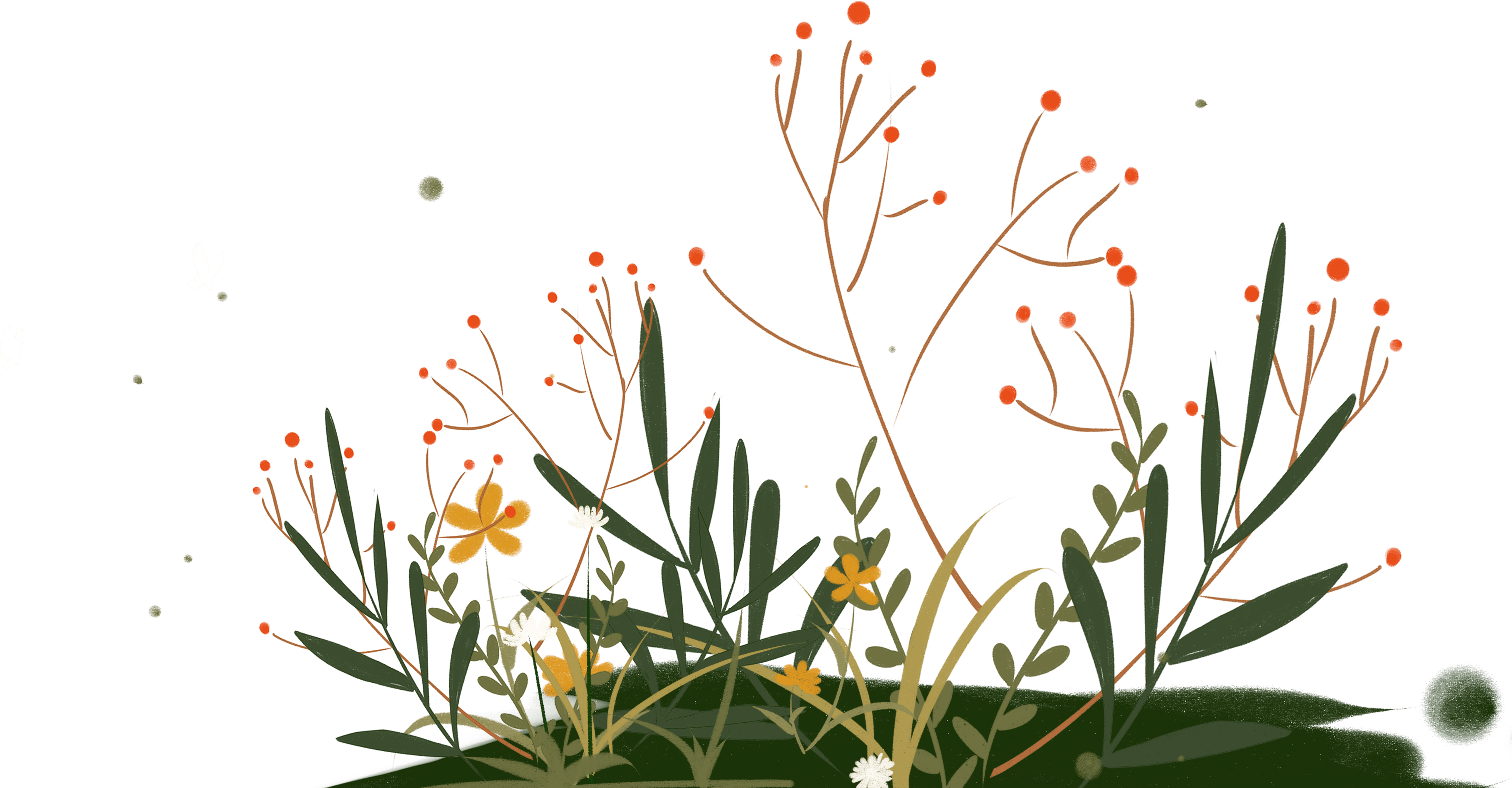 [Speaker Notes: Thiết kế: Hương Thảo – Zalo 0972.115.126. Các nick khác đều là giả mạo, ăn cắp chất xám]
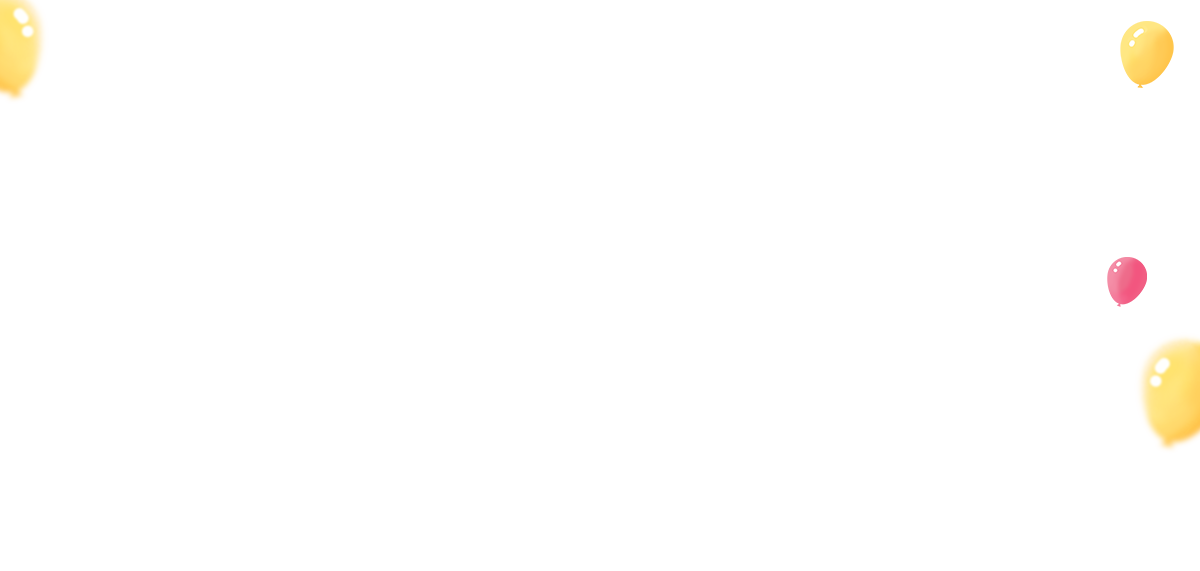 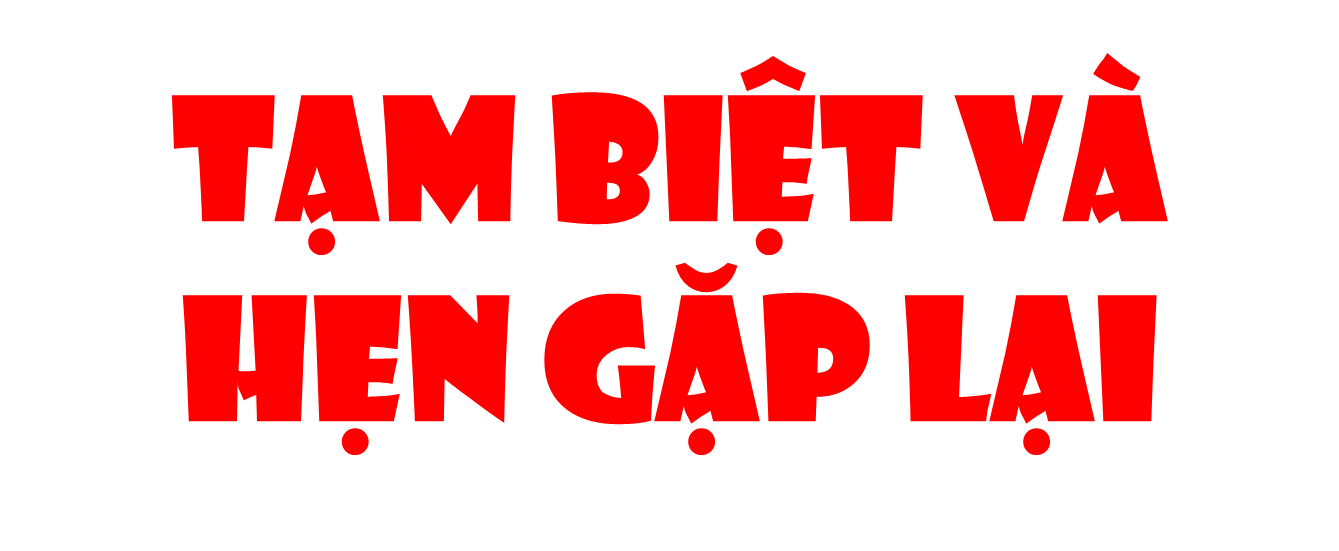 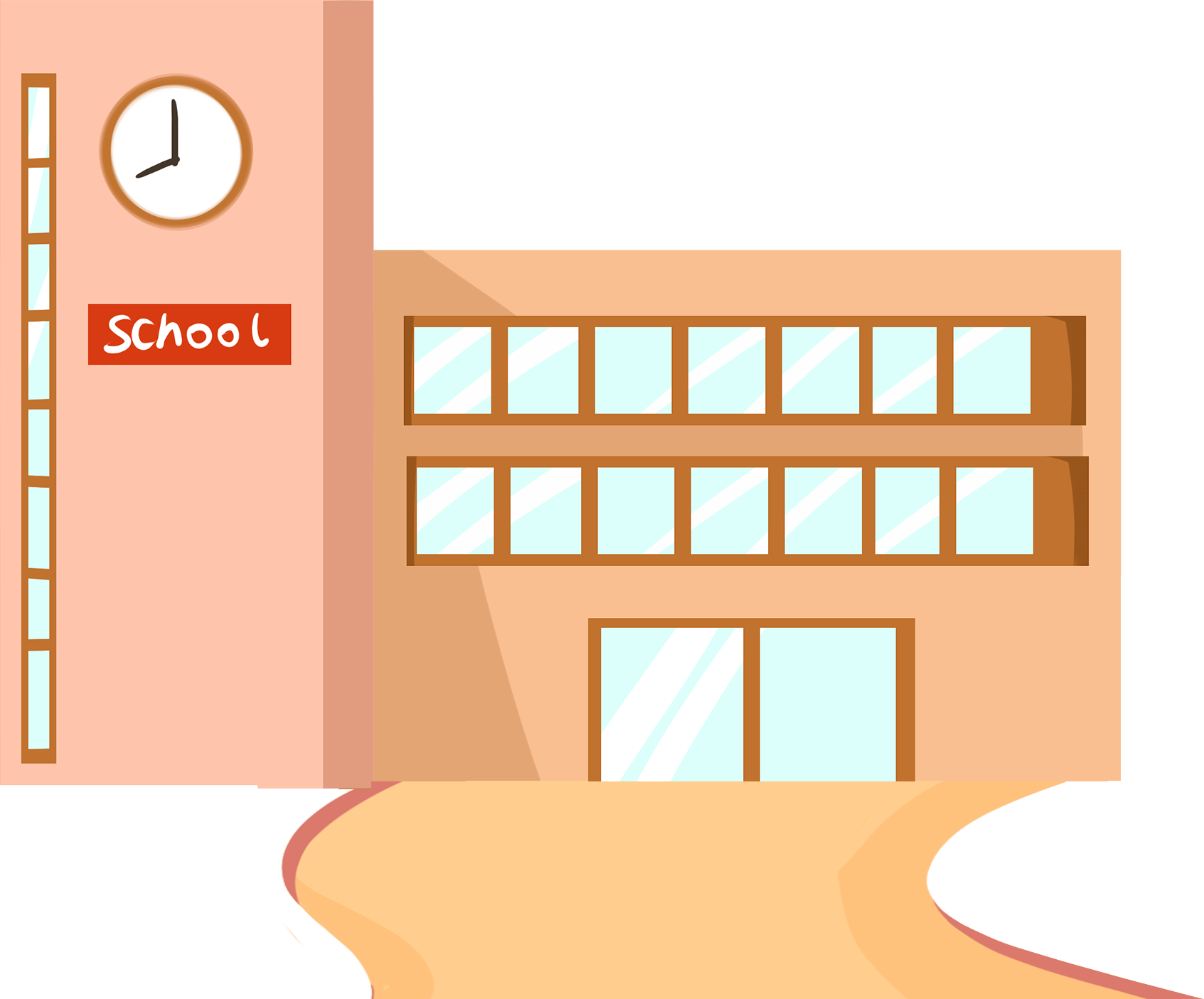 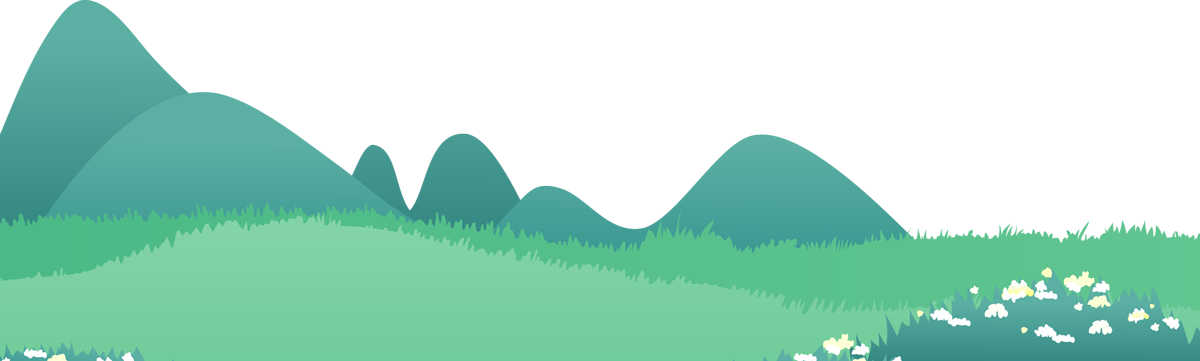 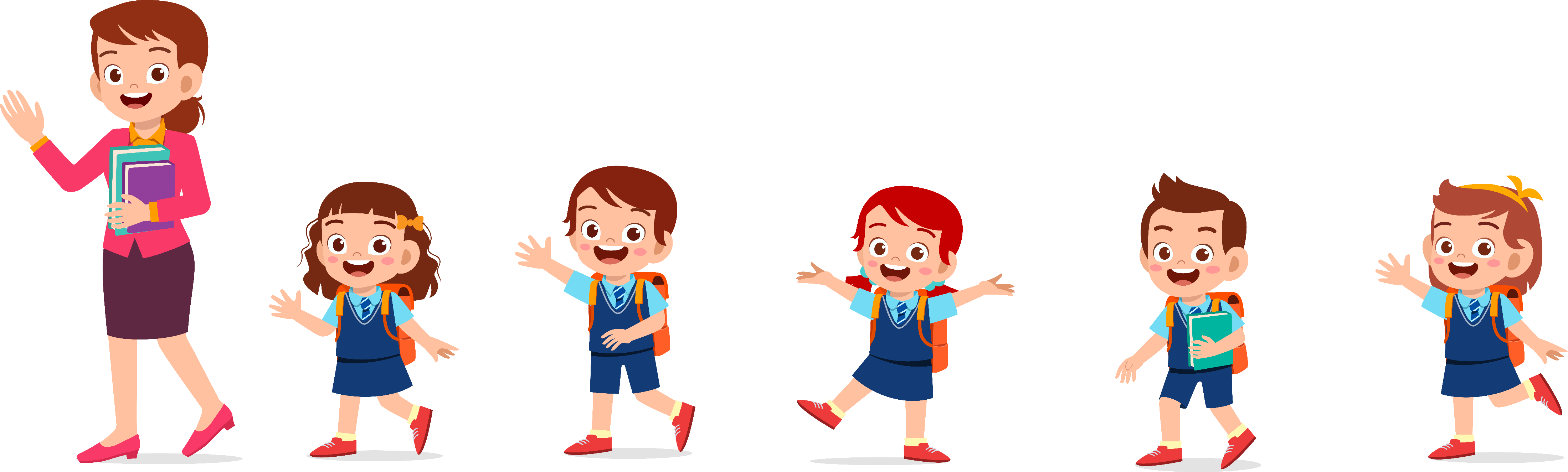 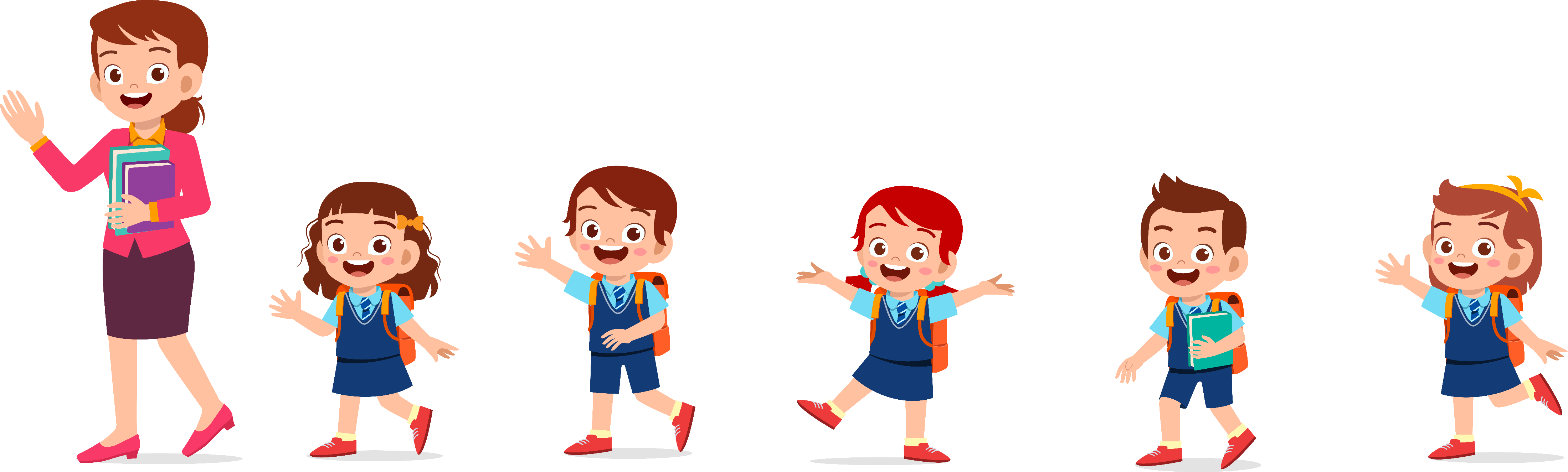 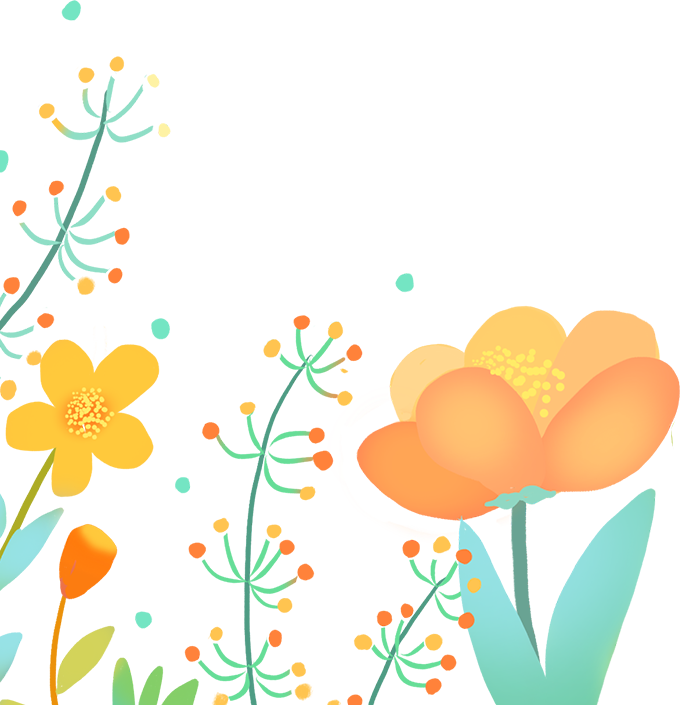 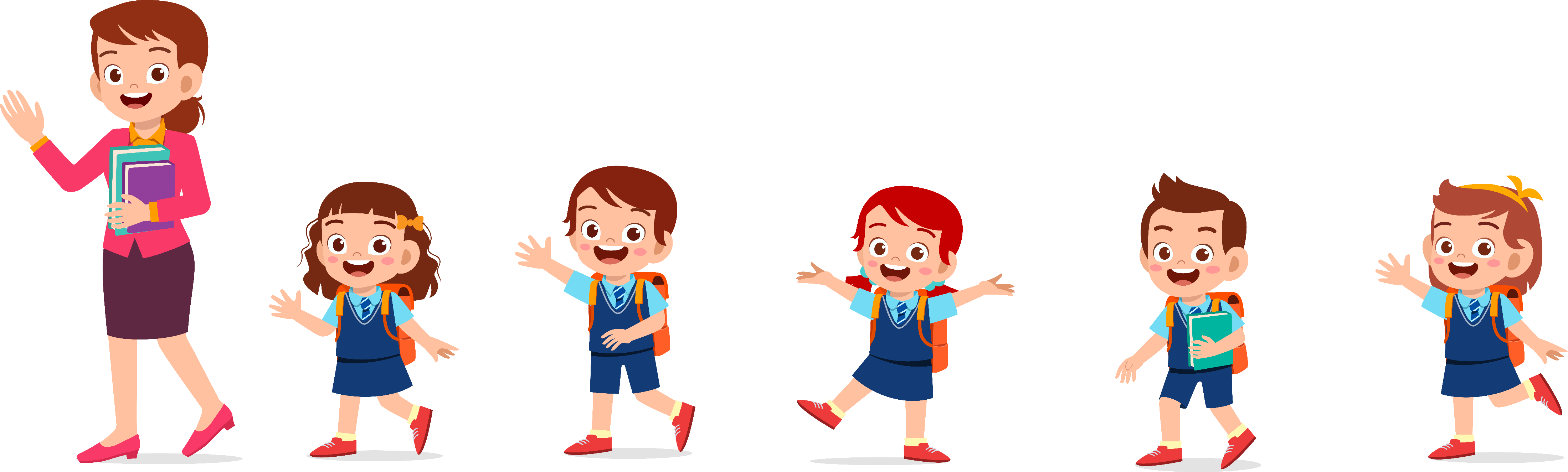 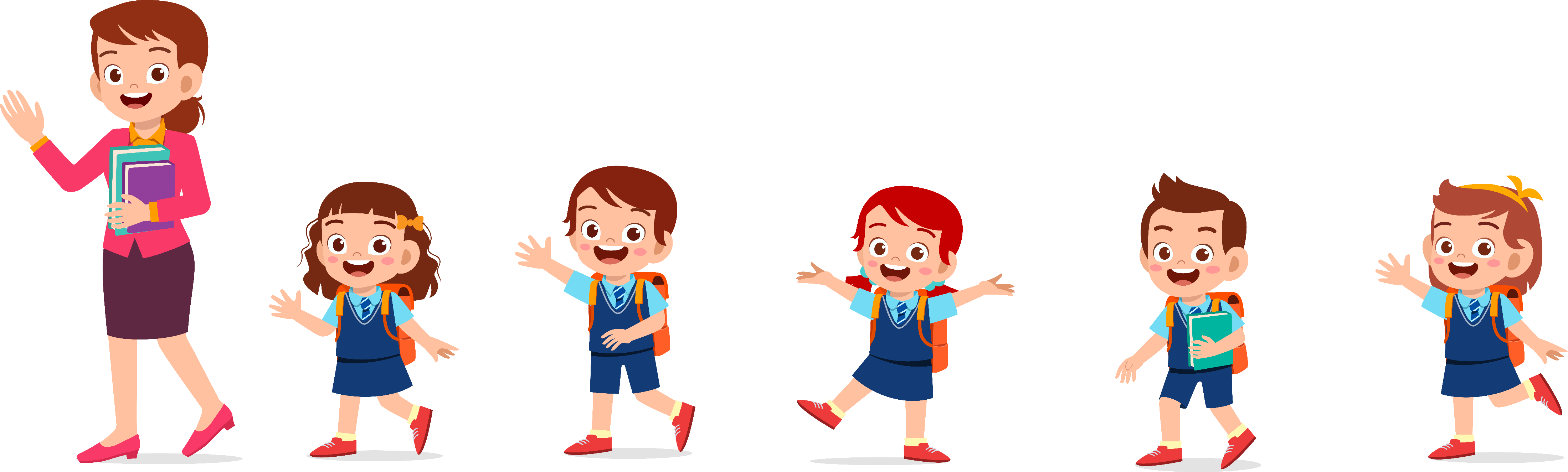